Robert’s Class Will Begin At 9:15
An Exploration of Authority and Leadership
Decision Making
Central Adult Class 
25 April 2021
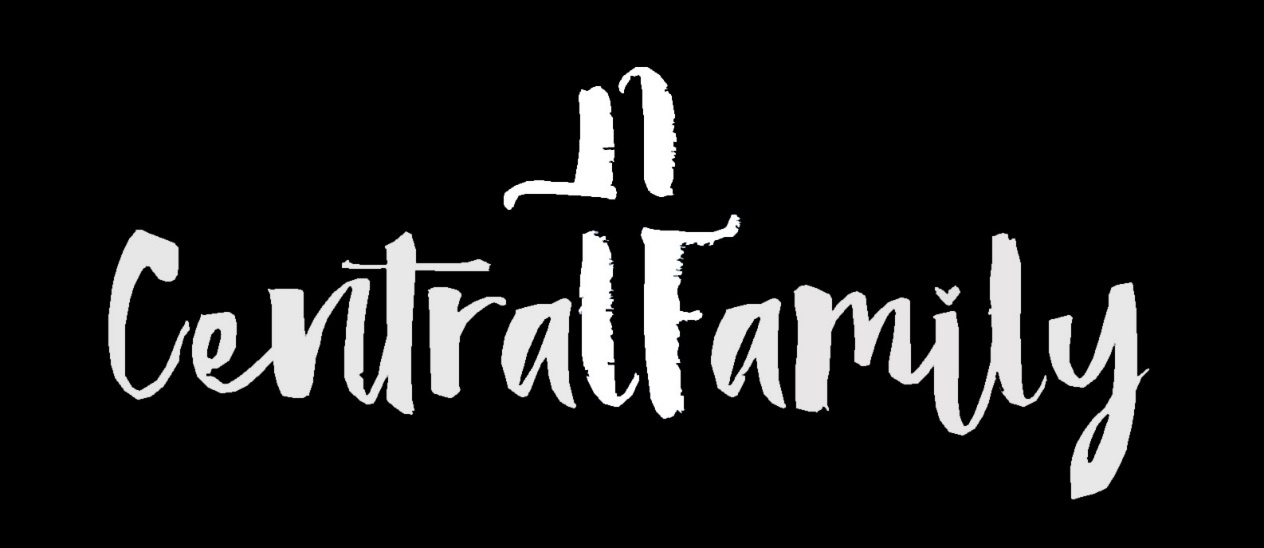 Robert’s Class Will Begin In
Class – Robert Wade
[Speaker Notes: Three Minute Countdown]
An Exploration of Authority and Leadership
Decision Making
Central Adult Class 
25 April 2021
Welcome to class
Email Address:  Robert.L.Wade@knology.net
Phone number: 256-651-8416


Put your full name on any communication, especially the first communication
Foundational understanding (so far)Week 1 (28 February)
Jesus Christ is the living, active head of the church and has all authority [Matthew 28:18]
We, as the church, are both individually and collectively submissive to His authority [Ephesians 1:22; 5:23]
No one, beyond no one, stands in between any of us and Him. [1 Timothy 2:5]
Foundational understanding (so far)Week 4-5 (21, 28 March)
Our Savior has given all of us a vision and tasks [Matthew 28:18-20]
Our Savior has given every believer gifts to execute His vision [Matthew 25:14-30; 1 Corinthians 12:11]
Our Savior has given every believer power, in the Holy Spirit, to use those gifts to perform those tasks. [John 14: 15-28]
Our Savior has assembled groups of believers together to work as a body to accomplish for God’s glory. [Romans 12: 3-8]
Foundational understanding (so far)Week 7-8 (4-11 April)
Each person’s purpose is to build up and strengthen each other
Not self
Praising God through song, prayer, etc. is good but even those things serve to build each other up
As an elder, I fear for those who hide their gifts by refusing to use them for the body
Responsibilities of Elders
Spiritual protectors of the flock: Acts 20:28-31; 1 Peter 5: 1-4; 1 Timothy 5:17-21
Teaching, watching for false teaching 
Guidance in the flock’s life decisions (“lead to still waters”) 
Physical protectors of the flock: Acts 6; James 5:14
Feeding, healing, comfort
Overseers of the affairs of the church: 1 Timothy 5:17-21
Programs, Ministries, Finances, Facilities, …
Guiding principles of decision making
The church exists 168 hours per week
Not just for 1 hour on Sunday morning
The purpose of the church is to spur one another on to love and good works [Hebrews 10: 24-25]
Hebrews 10: 24-25
24 And let us consider how we may spur one another on toward love and good deeds, 25 not giving up meeting together, as some are in the habit of doing, but encouraging one another—and all the more as you see the Day approaching.
Guiding principles of decision making
Consideration should be given to whether our implementation is a stumbling block
If yes, would we choose to give up our preferences?
We can never sacrifice Christian principles and we cannot be driven by traditions or the culture.
Let’s consider circumcision in the early church
Circumcision (background)
Established with the covenant with Abraham (~2000 BC) [Genesis 17]
Codified in the Law of Moses (~1500 BC) [Leviticus 12:3]
At the founding of the church, circumcision had been practiced for 2000 years, with a clear (unambiguous) Godly mandate.  It was right and good.
Circumcision (background)
At the founding of the church
The Law of Moses was nailed to the cross [Romans 7; Colossians 2]
Though these ideas have not yet been fully developed, what we can say is:
At the founding of the church, the practices of Judaism, such as circumcision, were not banned.  It was not wrong.
Circumcision issue [Acts 15]
Issue centered on whether the new incoming Gentiles had to practice circumcision to be a part of the body of Christ
At this time, the vast majority of the church AND all of the church leadership is Jewish
Also, every author of the New Testament is in the room except Luke, author of Hebrews (maybe) and Jude (maybe).
A simple way to state the larger issue is “Does a non- Jewish convert must first become Jewish to become a member of the body of Christ?”
Circumcision issue answer [Acts 15]
The answer is NO. [Verse 19]
And the REASON
9 He did not discriminate between us and them, for he purified their hearts by faith. 10 Now then, why do you try to test God by putting on the necks of Gentiles a yoke that neither we nor our ancestors have been able to bear? 11 No! We believe it is through the grace of our Lord Jesus that we are saved, just as they are.”
Circumcision issue aftermath
This issue never went away!
Romans, Colossians, Philippians, Galatians
A very exasperated Paul later writes in Galatians 5
4 You who are trying to be justified by the law have been alienated from Christ; you have fallen away from grace. …6 For in Christ Jesus neither circumcision nor uncircumcision has any value. The only thing that counts is faith expressing itself through love…. 12 As for those agitators, I wish they would go the whole way and emasculate themselves!
When we make decisions about are practices and activities, do we consider if what we are doing is a stumbling block or a yoke on the necks of the un-churched trying to join the body of Christ?
Assignment for next week
Consider these decision examples from the early church
Designation of a new apostle [Acts 1: 12-26]
Feeding the widows [Acts 6]
Circumcision issue [Acts 15]
Look for similarities or principles.  If you want me to present another decision event, send me a text or email.
Be courageous in heart,
Strong in action and endurance,
Gentle in thought and speech